Dalla scrivania alla nuvola e ritorno

Riflessioni filosofico-giuridiche
sul cloud computing

Paolo Sommaggio

In Tecnodiritto, Franco Angeli 2017
Parte Prima
(parr. 1-5)

Ricostruzione del fenomeno ‘cloud’
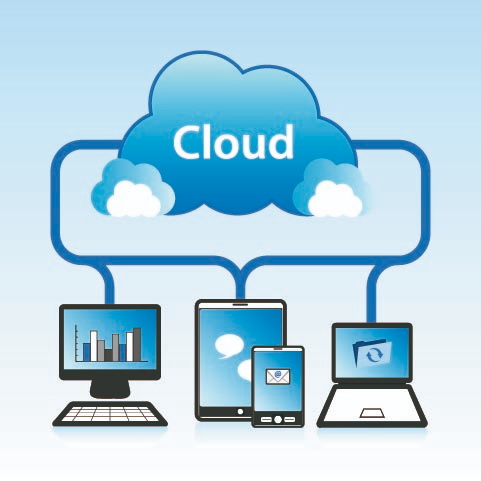 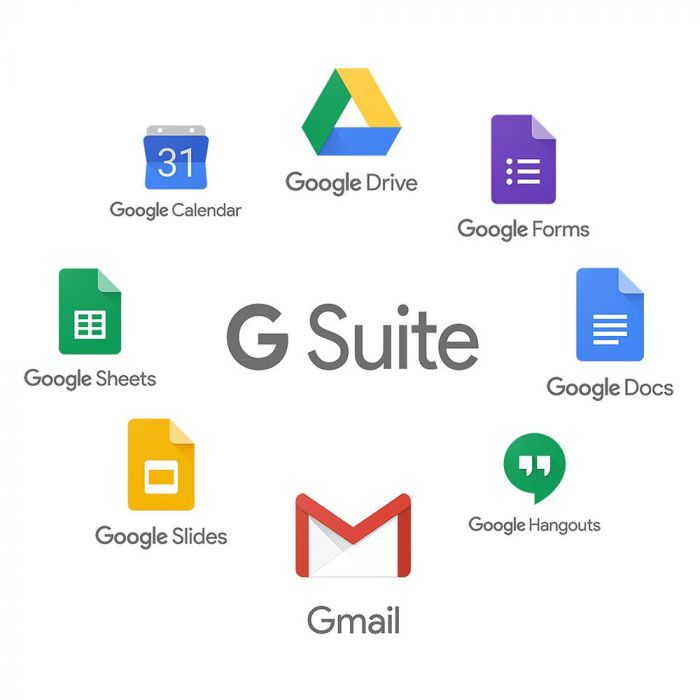 Soggetti in un rapporto cloud

Fornitore – Provider (es. Google)
Cliente, Utente finale – End user,  Clouder (es. Mario Rossi)

Il cliente può essere un consumatore (contratto col fornitore del tipo B2C) o un utente business (contratto col fornitore del tipo B2B)
Definizioni di Cloud


 Gartner, Inc. (soggetto privato)
 NIST (soggetto pubblico)
 Gruppo di lavoro Articolo 29 (soggetto misto)
Self service on demand
Accesso semplificato
Risorse comuni
Elasticità
Servizi monitorati
Modelli di Cloud

 SaaS – Software as a Service
 PaaS – Platform as a Service
 IaaS – Infrastructure as a Service

 Private cloud 	(provisioned for…)
 Community cloud
 Public cloud
 Hybrid Cloud
Inquadramento giuridico

 Cloud e Hosting
 Contratto di appalto di servizi  -  ex art. 1655 c.c. e ss.
 Contratto di somministrazione di servizi – ex art. 1559 c.c. ss.
 Contratto di deposito di dati (beni dell’informazione) – ex art. 1766 c.c. e ss. 
 Contratto misto (appalto di servizi + licenza d’uso)
 Contratto atipico – ex art. 1322 c.c.
TOS – Terms of Service
SLA – Service Level Agreement
AUP – Acceptable Use Policy
PP – Privacy Policy
Privacy
Il d. lgs. 101/2018 ha armonizzato il Codice in materia di protezione dei dati personali di cui al d. lgs. 196/2003 con il GDPR – Regolamento UE 679/2016, abrogandone alcune norme e intervenendo su altre
Focus sulla responsabilizzazione dello end-user
Particolari cautele sul trasferimento dati extra UE
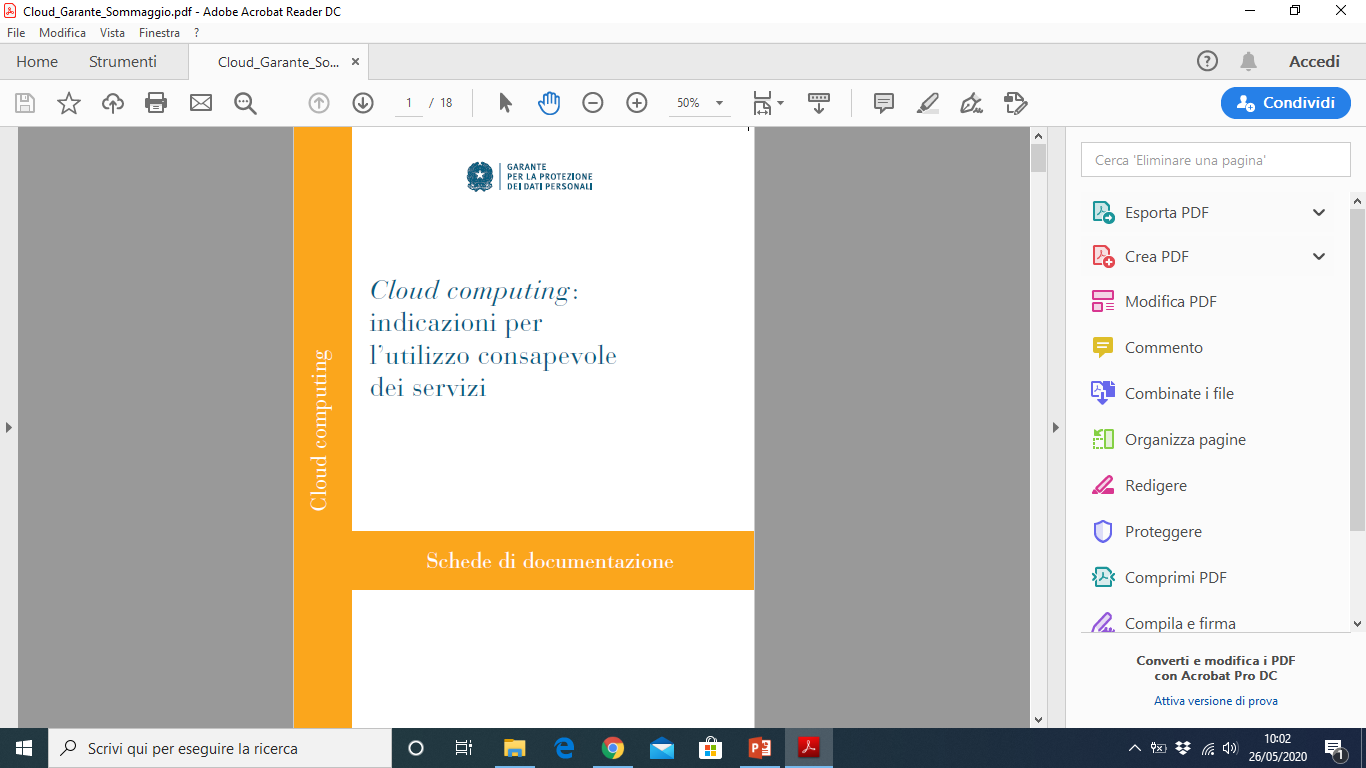 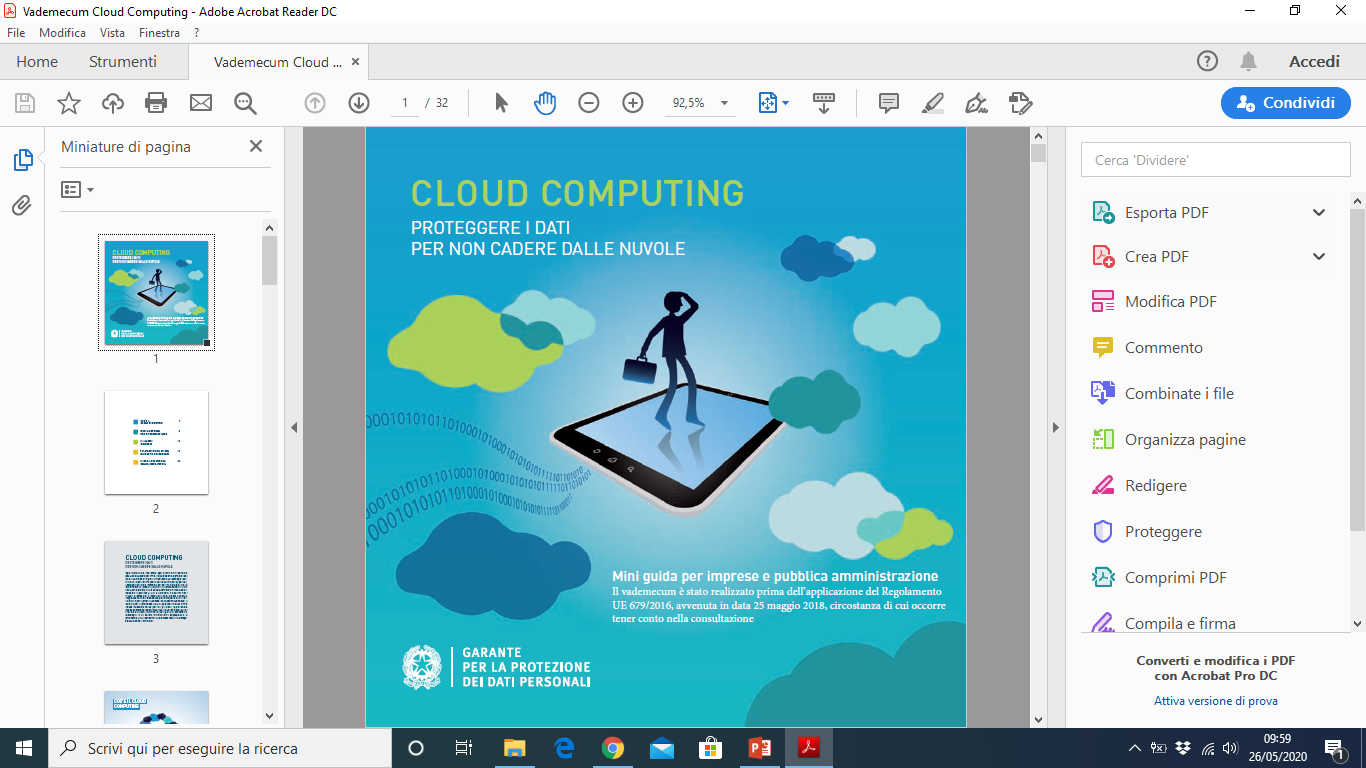 RISKS
Loss of governance
Lock in
Isolation Failure
Management interface compromise
Data protection
Insicure or incomplete data deletion
Malicious Insider
Sicurezza
Rapporto ENISA
Cautela nella tutela del Diritto d’autore e del Codice della proprietà industriale
Costi elevati
Notifica violazioni
Assistenza
Risarcimenti
Danno di immagine
Ricostituzione dati
Parte Seconda
(parr. 6-8)

Interpretazione del fenomeno ‘cloud’
Etica 

Luciano Floridi:
Interlucenza
Pressione di proibizione
Deontologia

Focus sull’utente business (= end user)
Arriva la postmodernità informatica

 Web 1.0 Personal Computer – Generazione X
 Web 2.0 Everything as a service – Generazione Y
 Web 3.0 Cloud Generation
In viaggio verso la Network Society / Sistema di Universale Dipendenza (cf. David Orban)
Concetti chiave

Cloud computing (par. 2 per le definizioni)
Outsourcing (pp. 180-181, 192)
Hosting (p. 190-191)
Virtualizzazione (p. 180)
Immaterializzazione (p. 180)
Commoditizzazione (p. 189)
Negoziabilità – del contratto – (p.197)
Interlucenza (p. 203)
Pressione di proibizione (p. 203)
Dicotomia (p. 207)
Ricorsività (p. 210)
Ibridazione (p. 210)
Network Society / Sistema di Universale Dipendenza (par. 8)